YEAR 7-11 History
PIN BANK
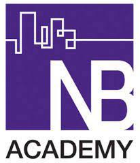 Simply drag a pin to add it to your journey
Destination One: Qualifications for College Apprenticeships or Work.
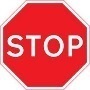 Kenilworth Castle review
The Nazis
People’s Health
People’s Health
Destination Two – Continue studying History at
 A-Level.
Kenilworth Castle
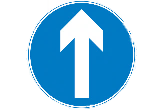 American History
The Norman Conquest
Was the British Empire a force for good?
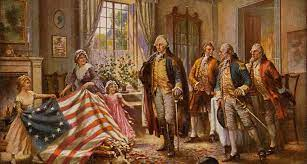 Did the British Empire and the Windrush lead to a better Britain as promised?
Terrorist or freedom fighters?
American history
YEAR 10
YEAR 8
YEAR 11
YEAR 9
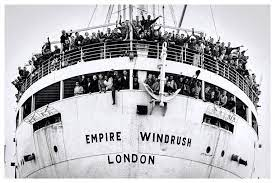 Why did no-one stop it?
Why was the world at war again years after WW2?
The Nazis
Has BLM been a success?
Was it all buses and boycotts?
Who writes our history?
Was George Nock’s war the same as everyone else's?
Why did the world nearly came to an end?
Why do we love jack the Ripper a murderer?
How did China go from a backwards farming society to a major global  power?
How did Britain change as a result of  The Industrial Revolution?
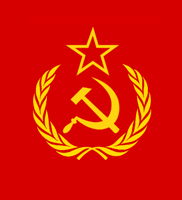 Is it better now then when my grandad was born?
Was communist rule good for the people of Russia?
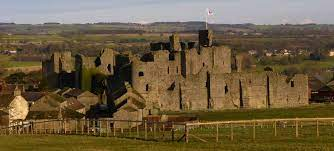 Was the slave trade a necessary evil for Britain?
YEAR 7
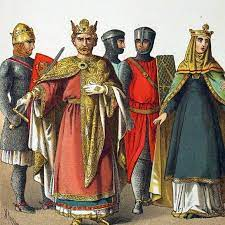 Why did so many people 
Die by the age of 30 in Medieval Britain?
Did the Normans have a positive  impact on  Britain?
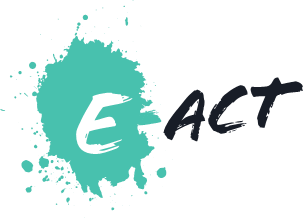 LEARNING JOURNEY